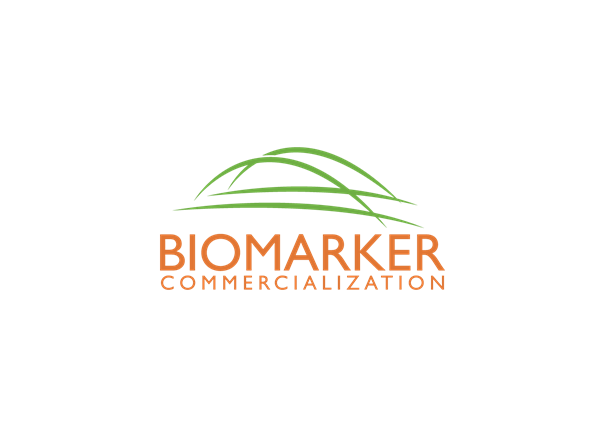 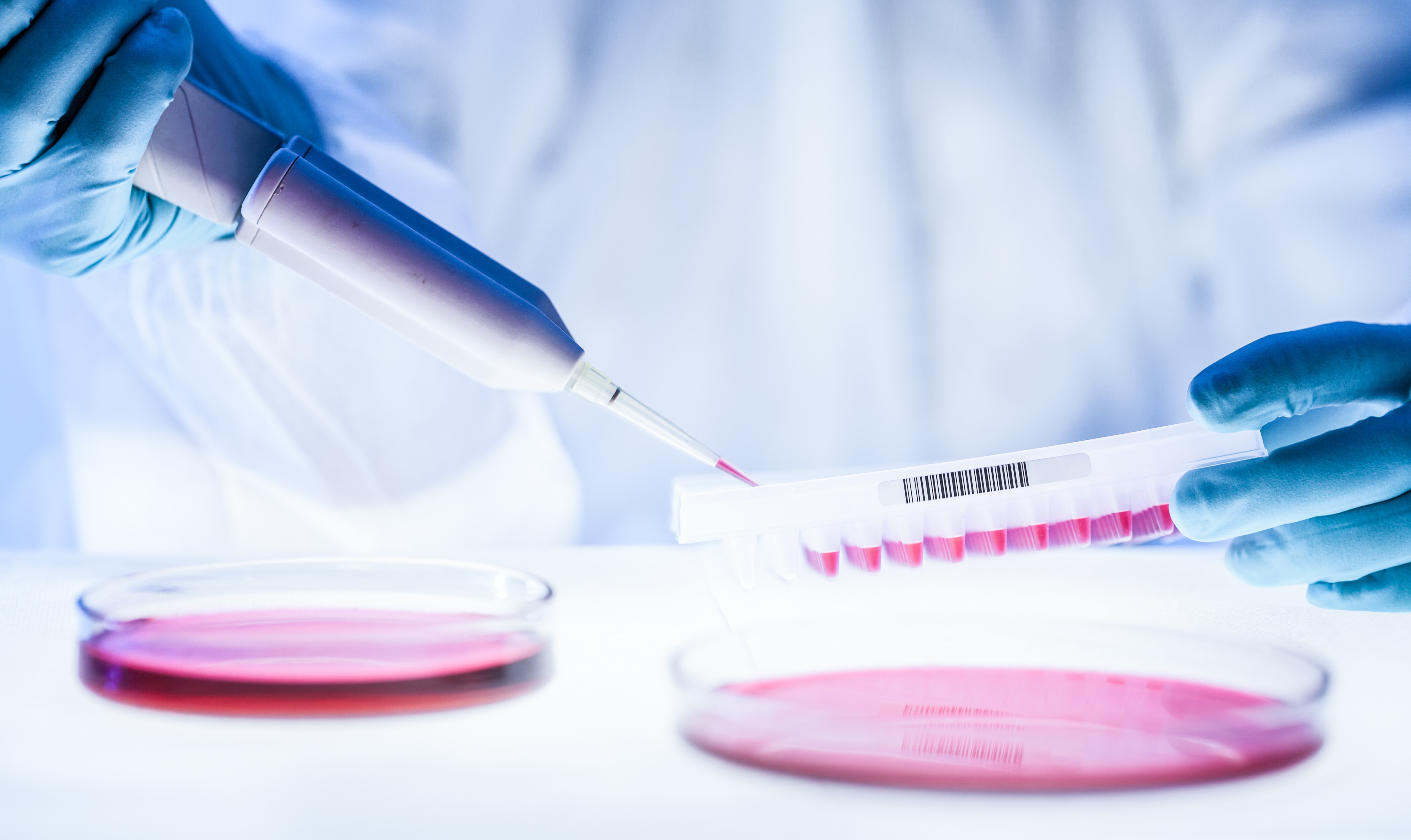 Tools for Biomarker Commercialization
The BIC and BIC BRIDGE Projects
Valerie Daussin Laurent
Aalborg University Hospital
Project Leader BIC and BIC BRIDGE
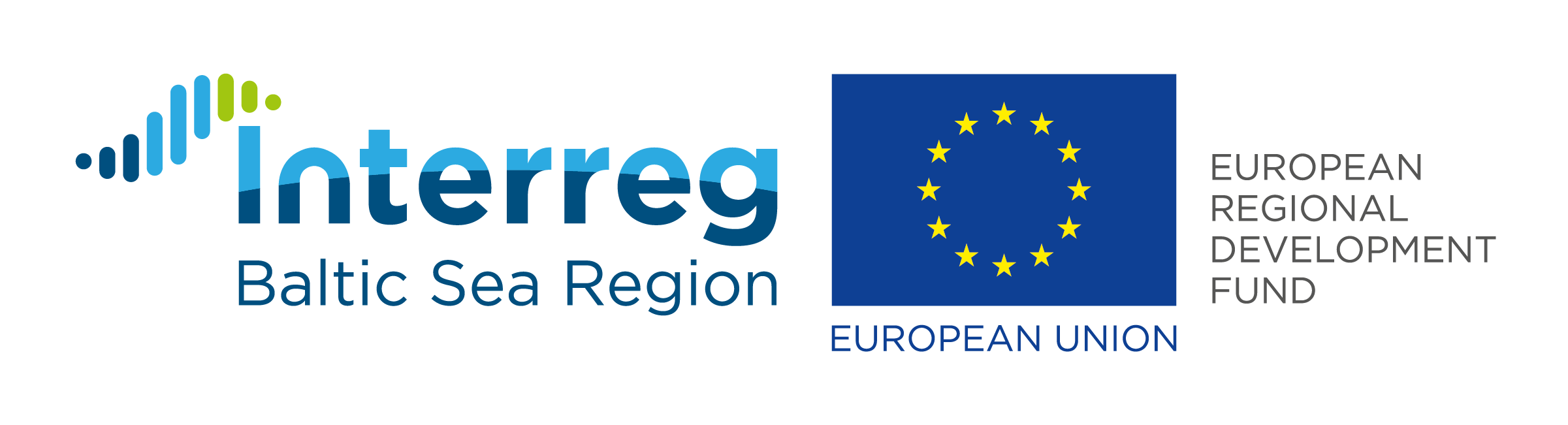 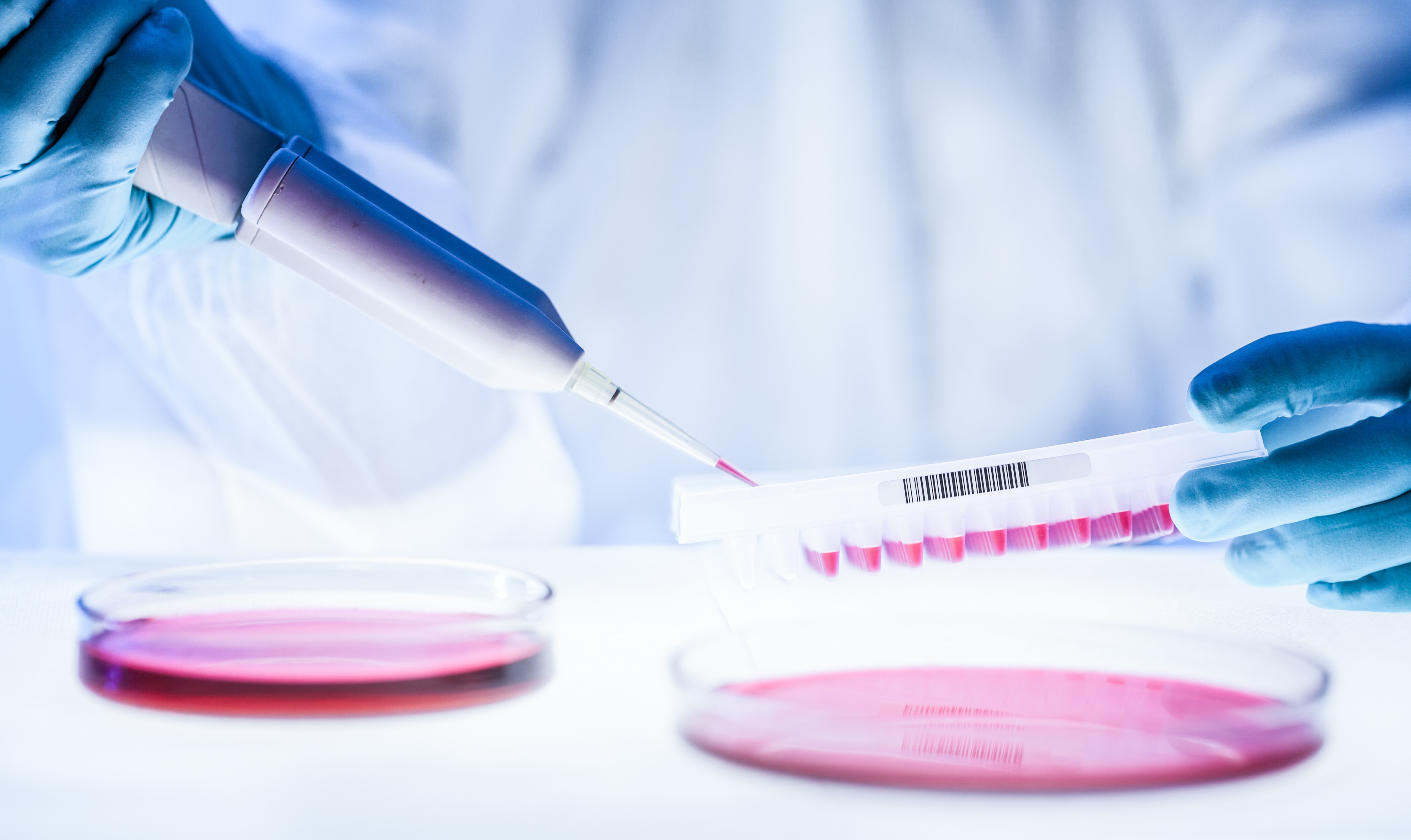 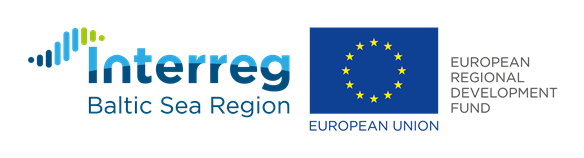 The Need, the Market and the challenges
Biomarkers can be used for a range of diagnostic applications. Lab test results inform 60% – 70% of all critical clinical decisions, such as whether to admit, discharge and/or initiate therapy for a patient. Biomarkers are also  important in the development of new drugs. 
Source: marketandmarkets.com , Kalorama information

Despite several 100,000 publications describing candidate biomarkers, the mere fraction of these that ever progress to clinical practice is of 1% 
Source: Kern SE. Why your new cancer biomarker may never work….Cancer Res. 72, 6097–6101 (2012).

How do you translate a biomarker discovery from lab to clinical setting?
How to ensure efficient validation phase and generation of valid data?
How to ensure that the researchers have adequate knowledge about the commercialization of biomarkers?
How does a Technolgy Transfer Office (TTO) select the best biomarkers projects for commecialization?
How to provide relevant documentation to industry or investors?
Biomarker definition:
A biological molecule found in blood, other body fluids, or tissues that can be used to follow body processes and diseases in humans and animals (European Medicines Agency).
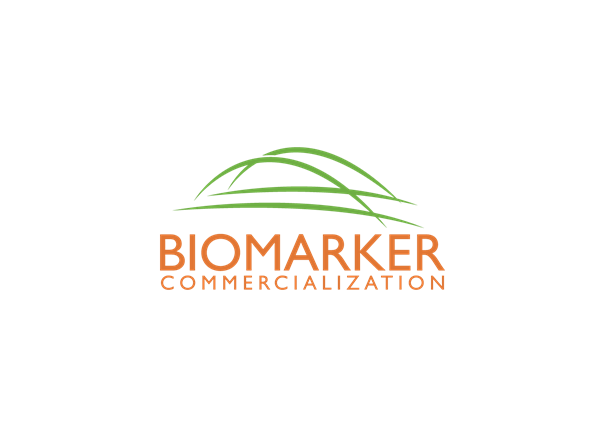 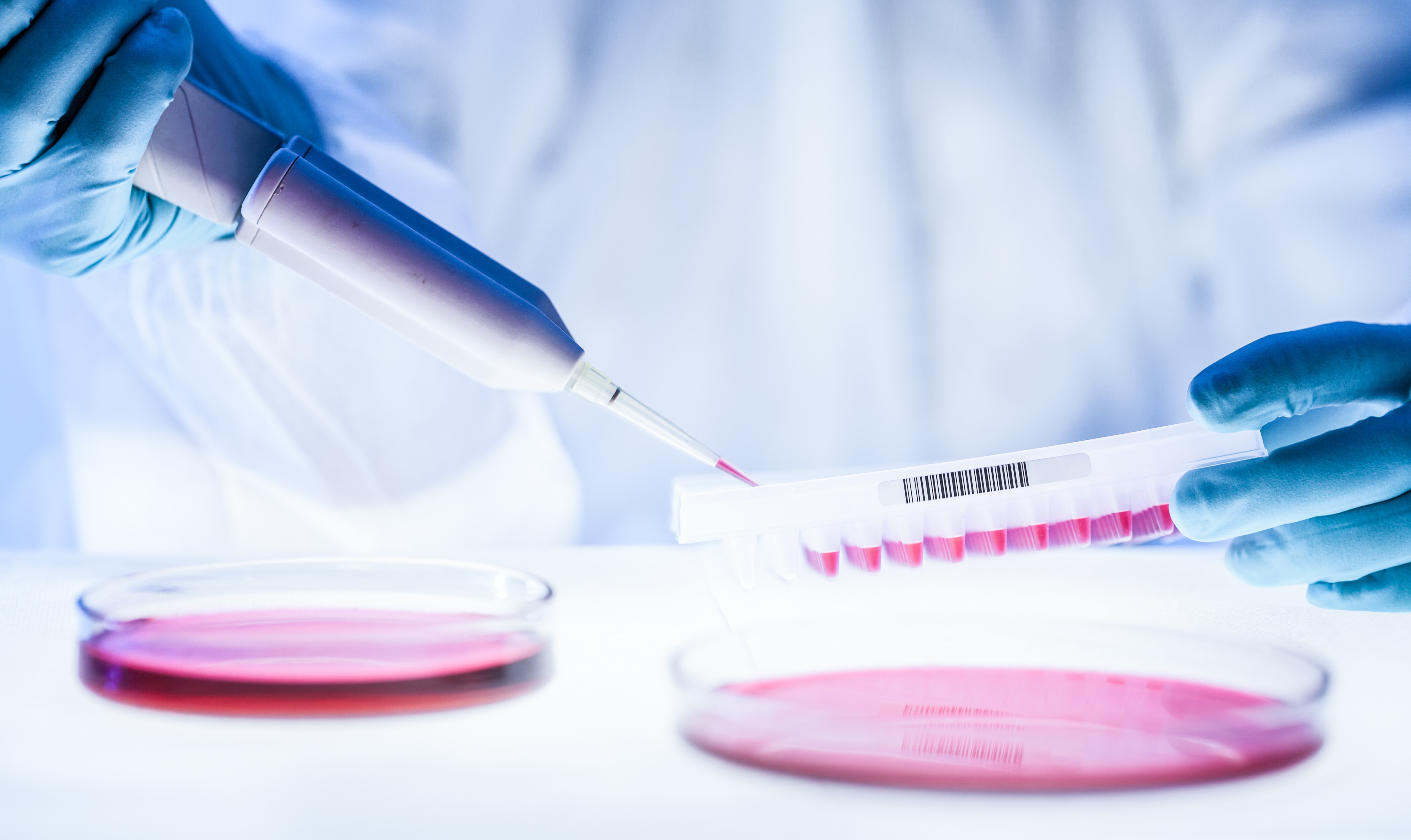 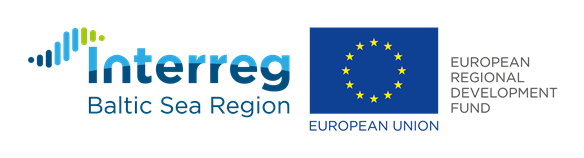 Why a BIC Guide?
Researchers generally have limited experience with commercialization 
Researchers are well aware of the technical requirements for a biomarker development, but regulatory and industrial aspects are not generally their focus
Researchers would benefit of guidance and training in e.g., IPR and regulatory issues, systematic product development and making market and competition analyses

From a company perspective, the development of biomarkers is exclusively based on market and clinical needs as well as cost benefit analyses
Companies are willing to collaborate, but when? Proof of principle? Which kind of validation? What should be included in a proof of concept? 
Today there seem to be a development gap between the identification of a biomarker and the clinical validation.
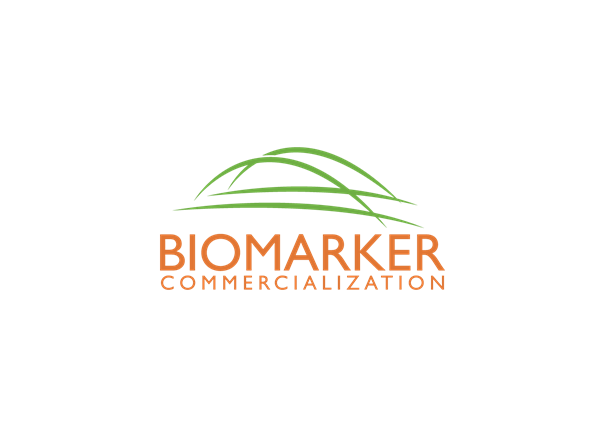 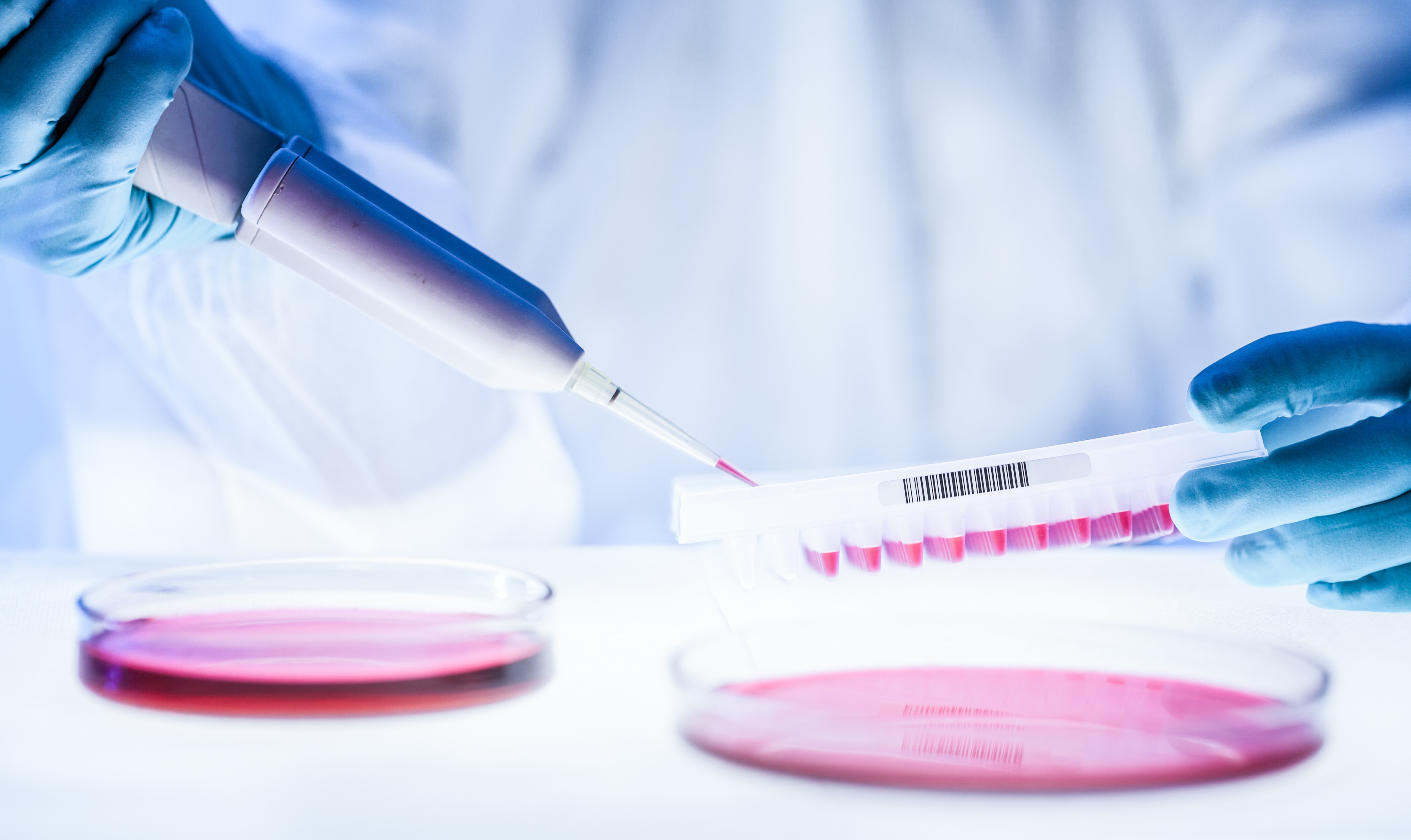 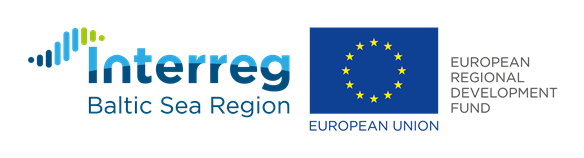 The BIC – Tools
BIC Guide Tool for development and commercialisation from discovery to market launch
A Best Practice Handbook, based on real life experiences
A Review Tool for screening and selection addressed to TTOs
The IVDR Guide: Guidelines for Regulatory Requirements
An Educational Toolbox for research institutions- to use comprehending the process toward commercialisation
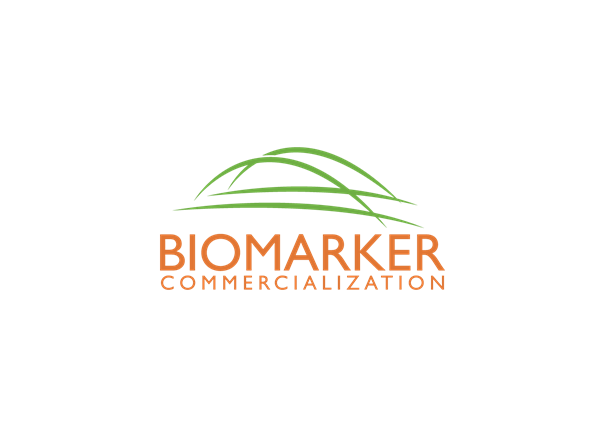 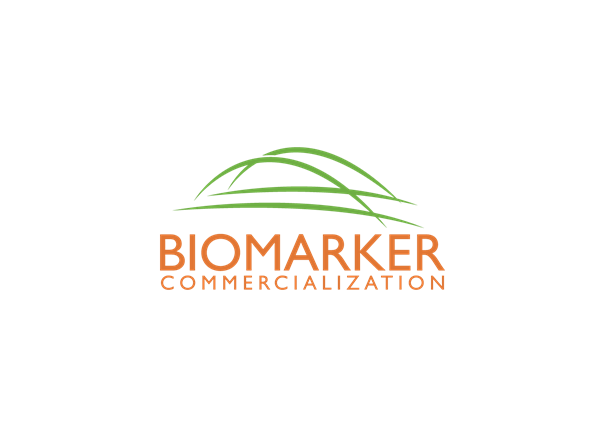 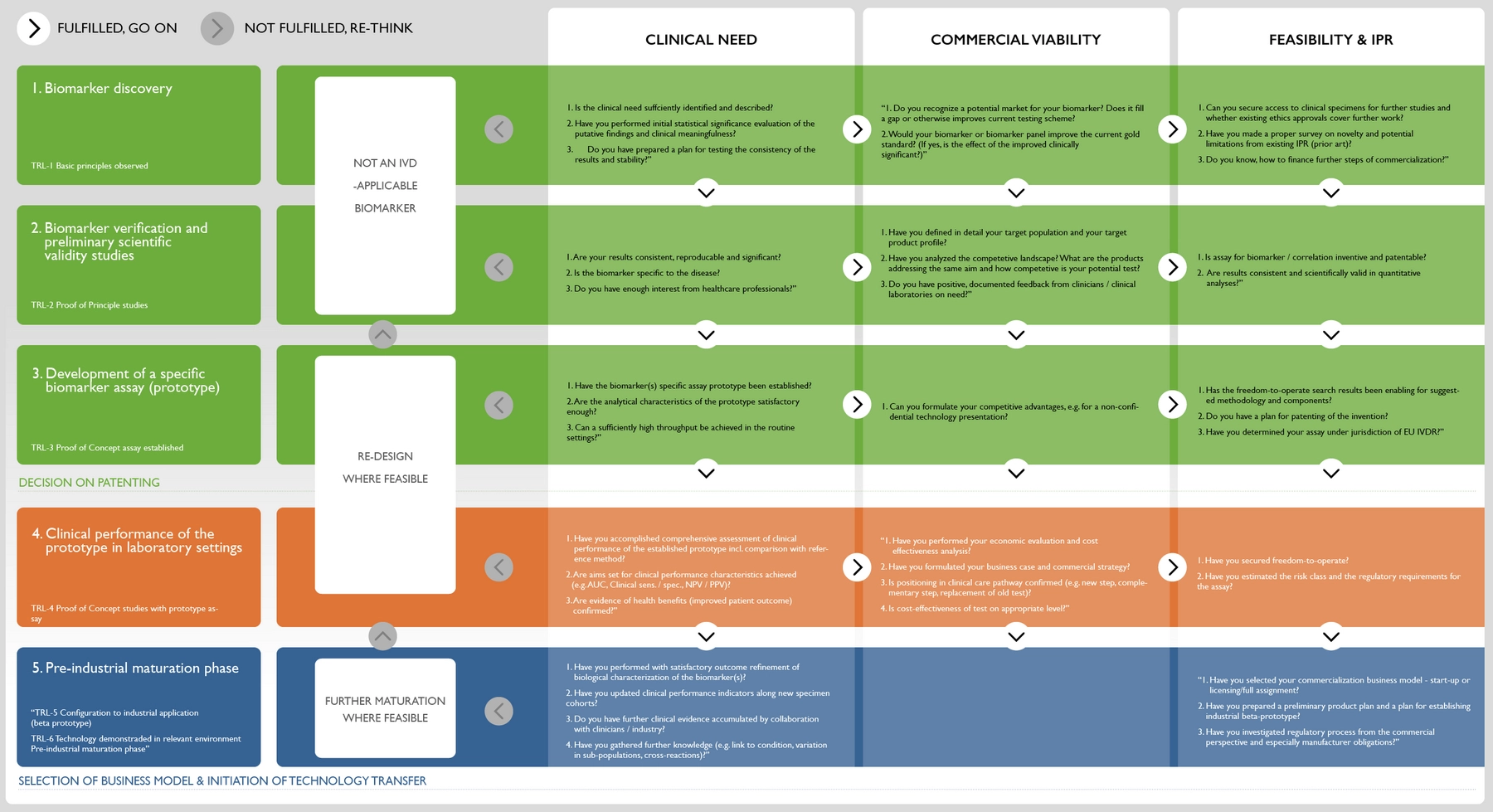 7 phases (TRL based)
3 tracks. 
A list of tasks

Support documents for specific tasks

Check list and self evaluation tool at the end of each phase

Link to useful material
The BIC Guide
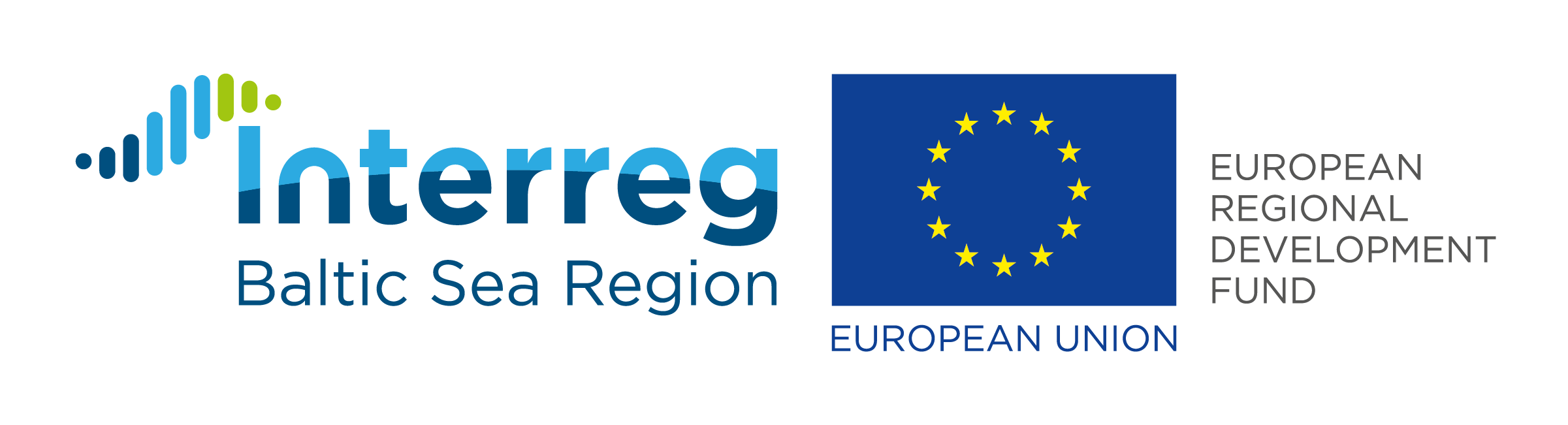 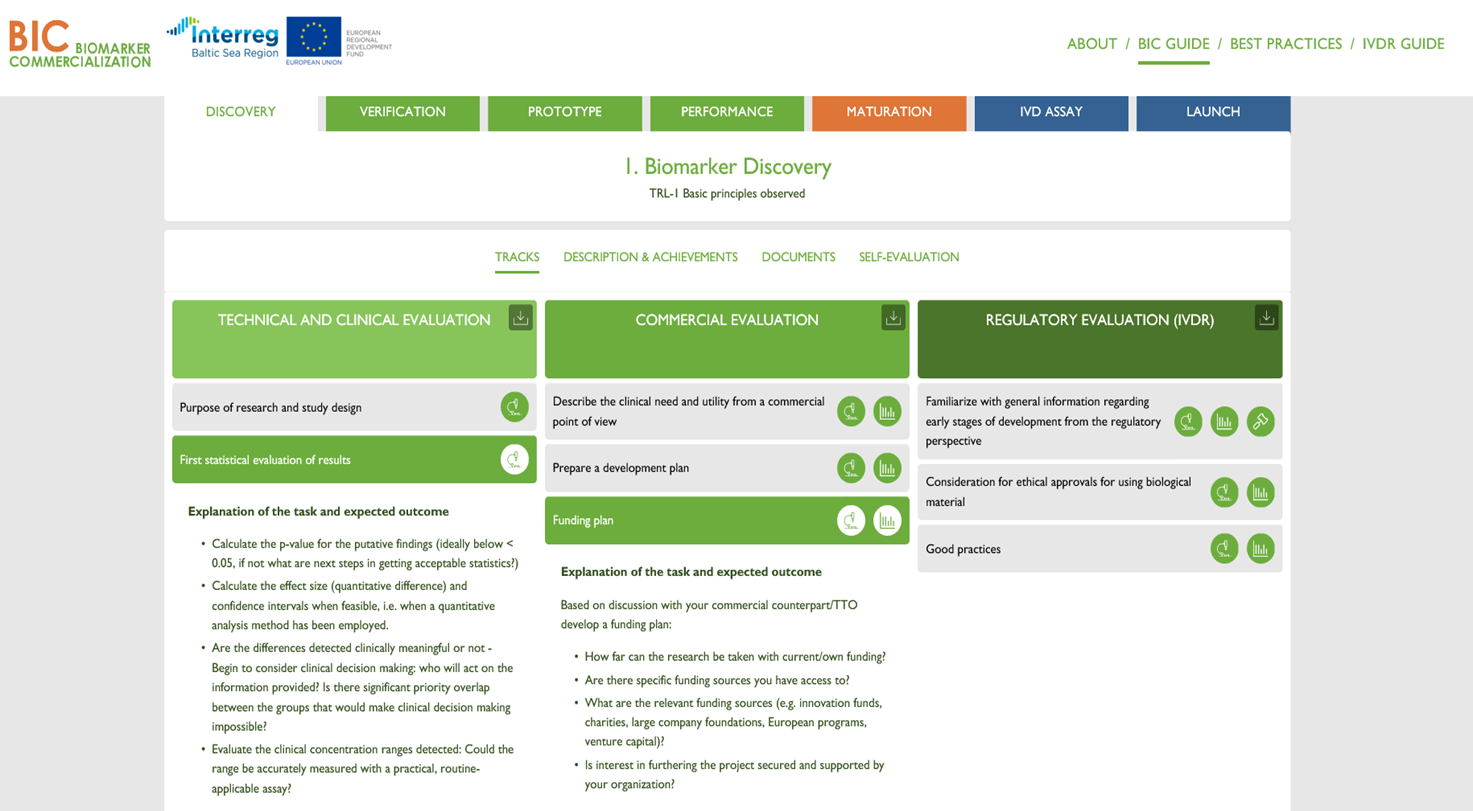 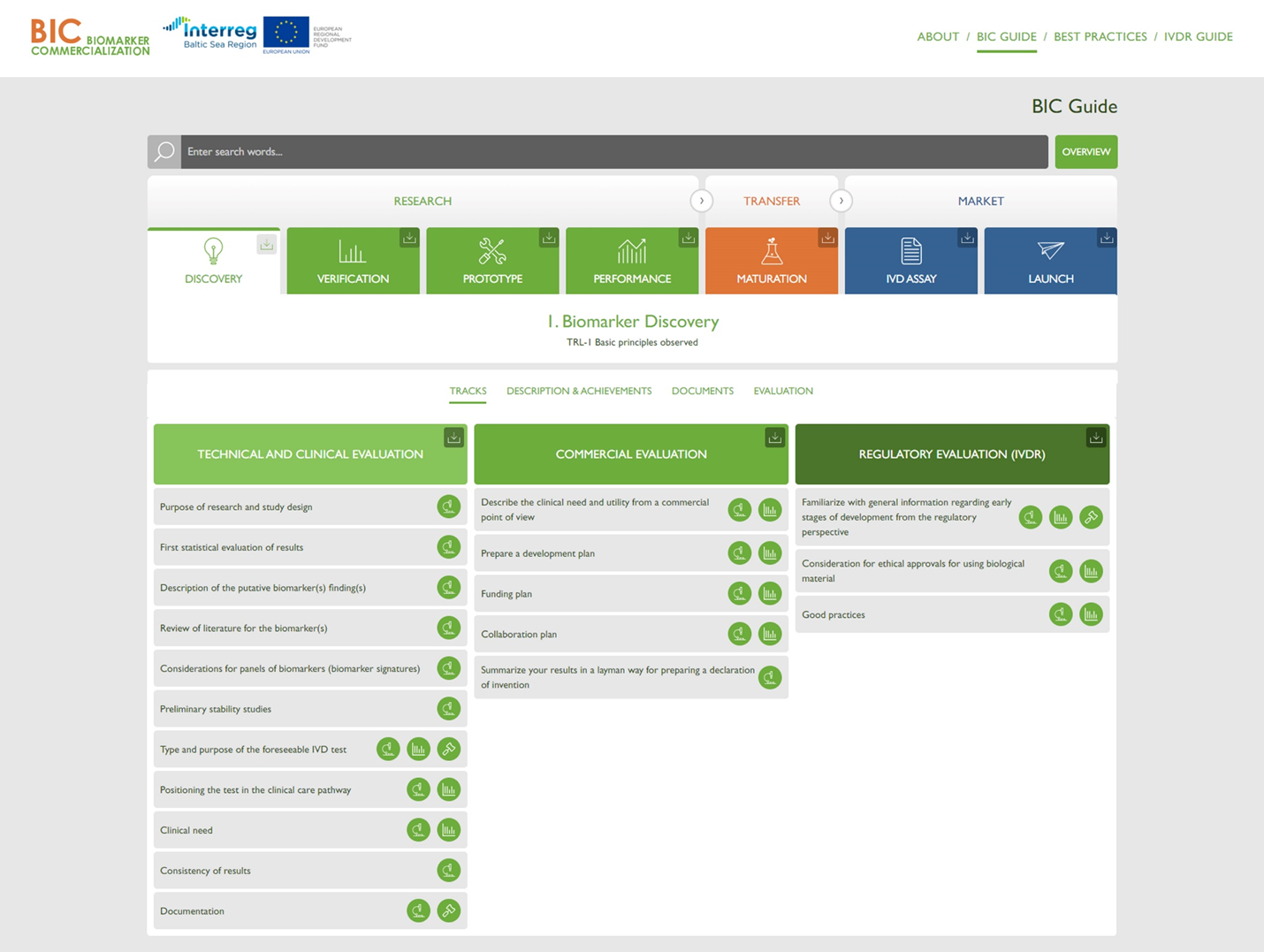 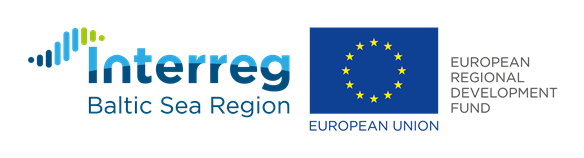 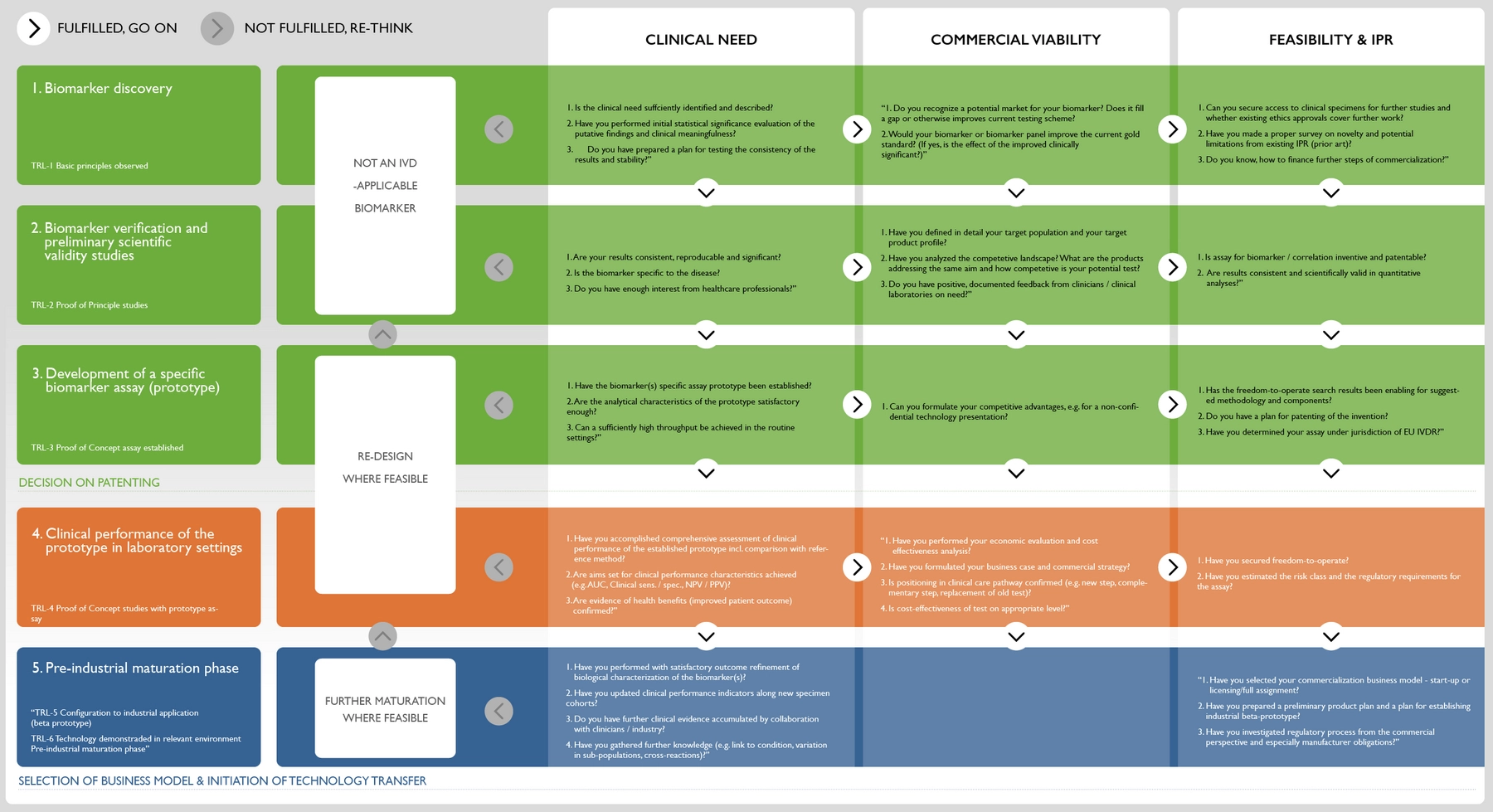 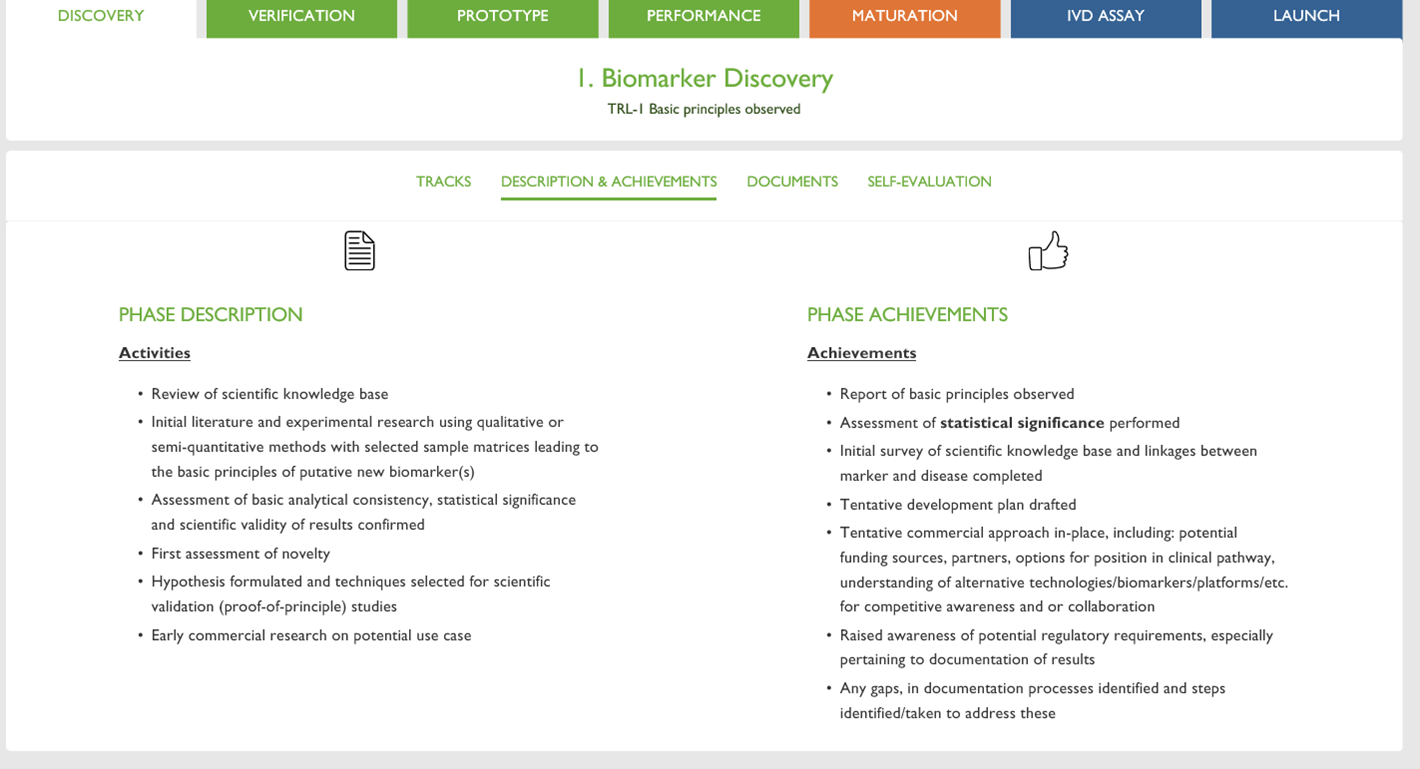 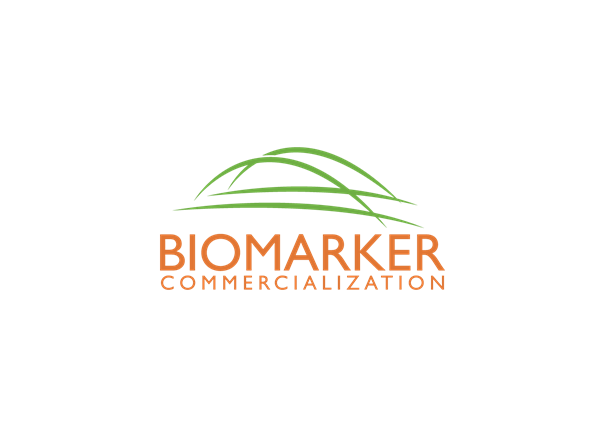 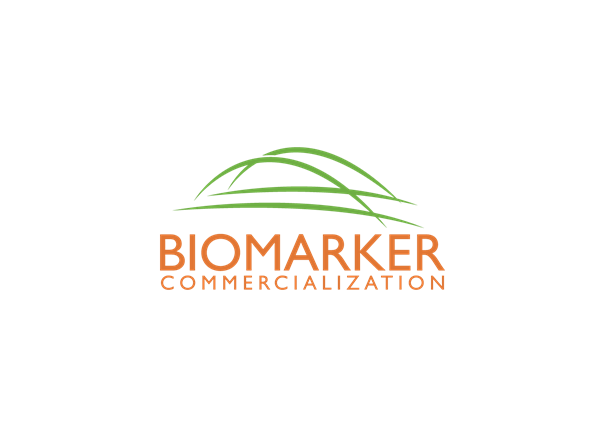 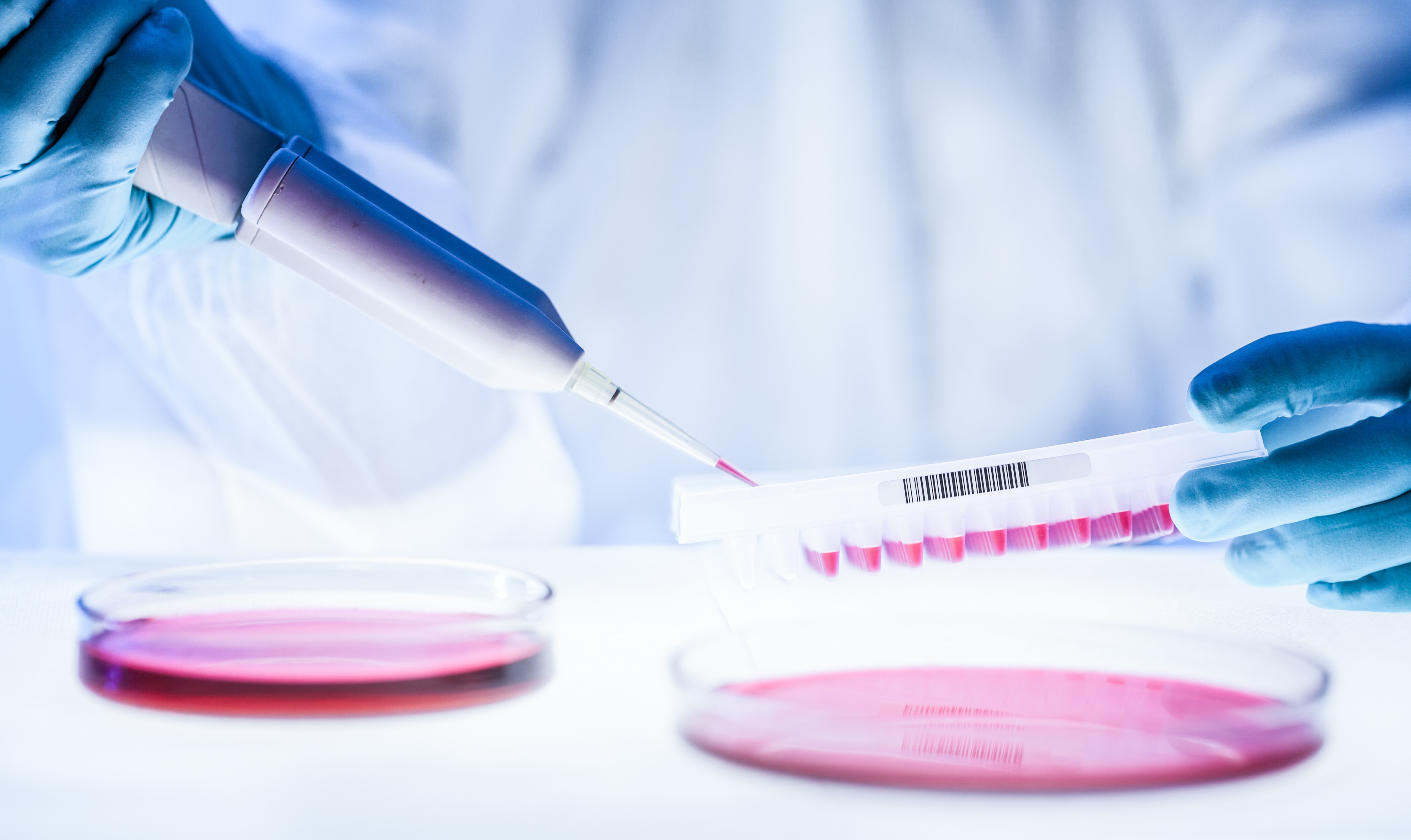 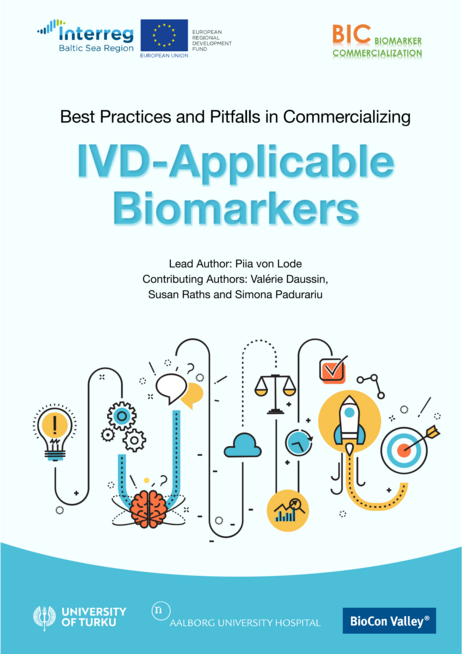 The Best Practices Handbook
CLINICAL IMPACTS OF IVD-APPLICABLE BIOMARKERS

 THE IVD-APPLICABLE BIOMARKER PIPELINE
 
COMMERCIALIZATION ASPECTS             
 
INTELLECTUAL PROPERTY RIGHTS (IPR)          
 
BUSINESS MODELS, AGREEMENTS AND OTHER LEGAL VIEWPOINTS
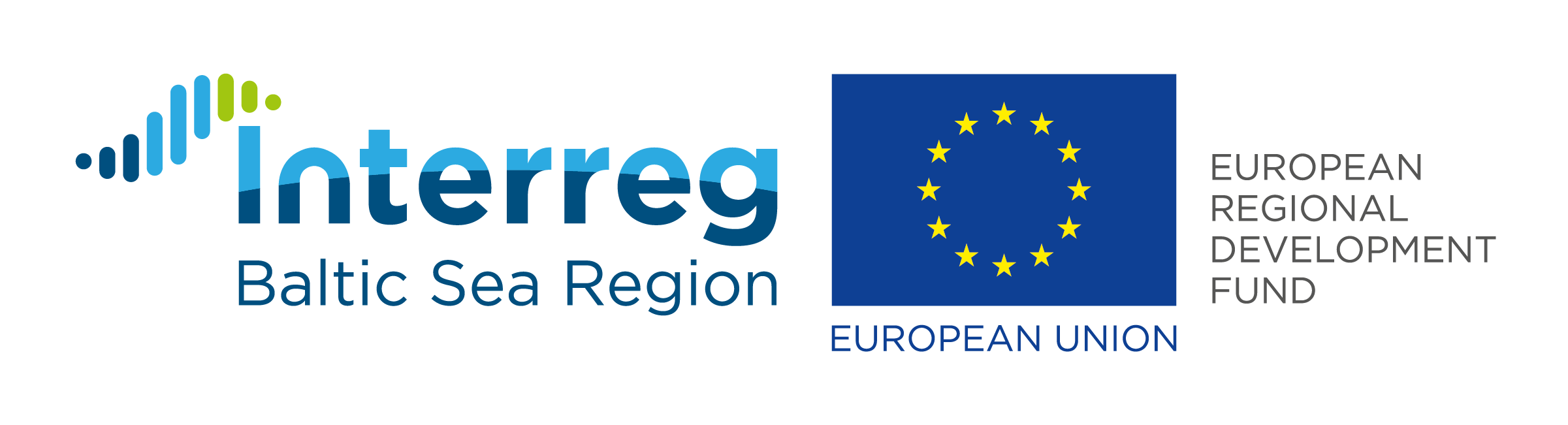 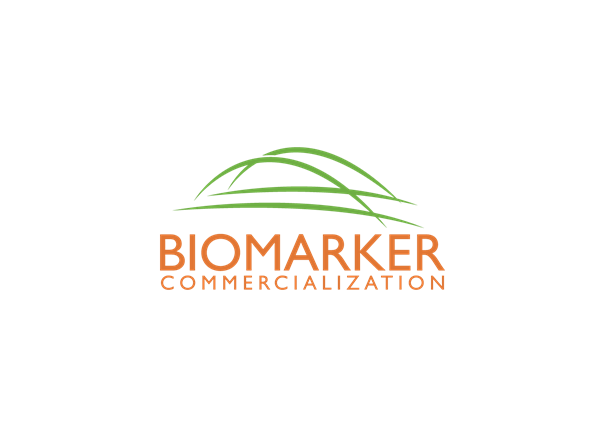 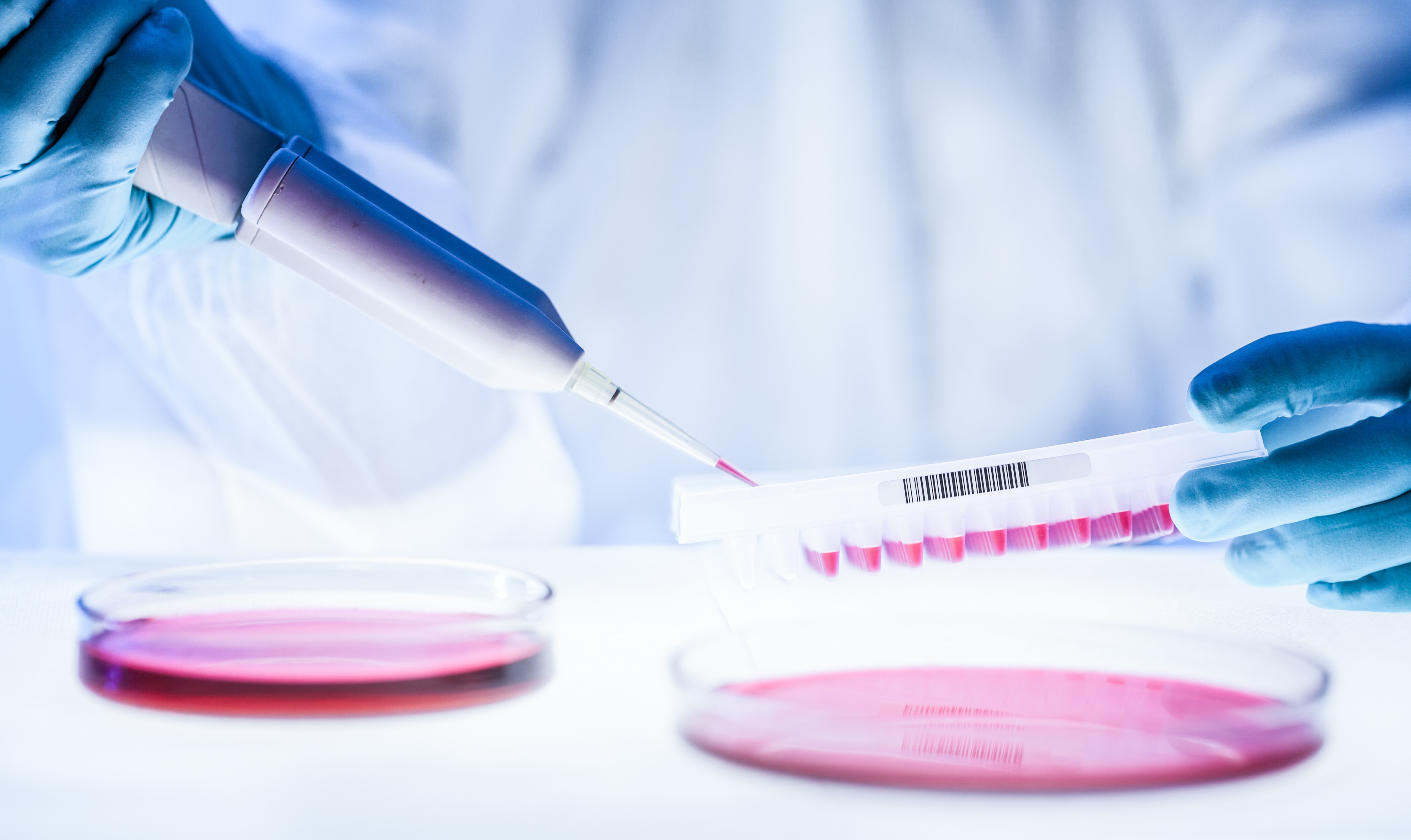 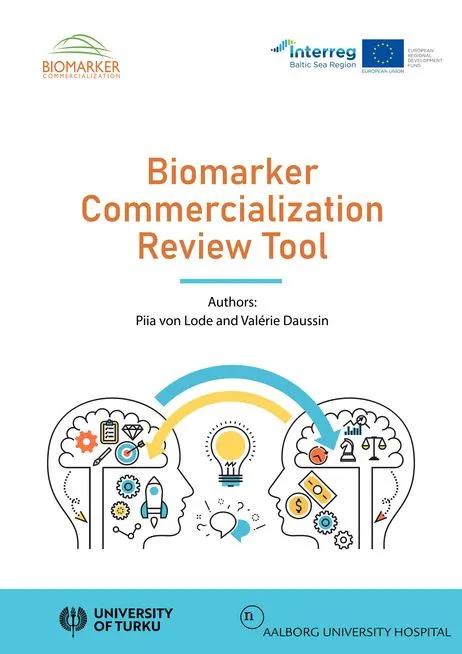 The Review Toolfor TTOs
A TOOL TO SELECT THE MOST PROMISING RESULTS

 A CHECK LIST FOR VALIDITY PARAMETERS
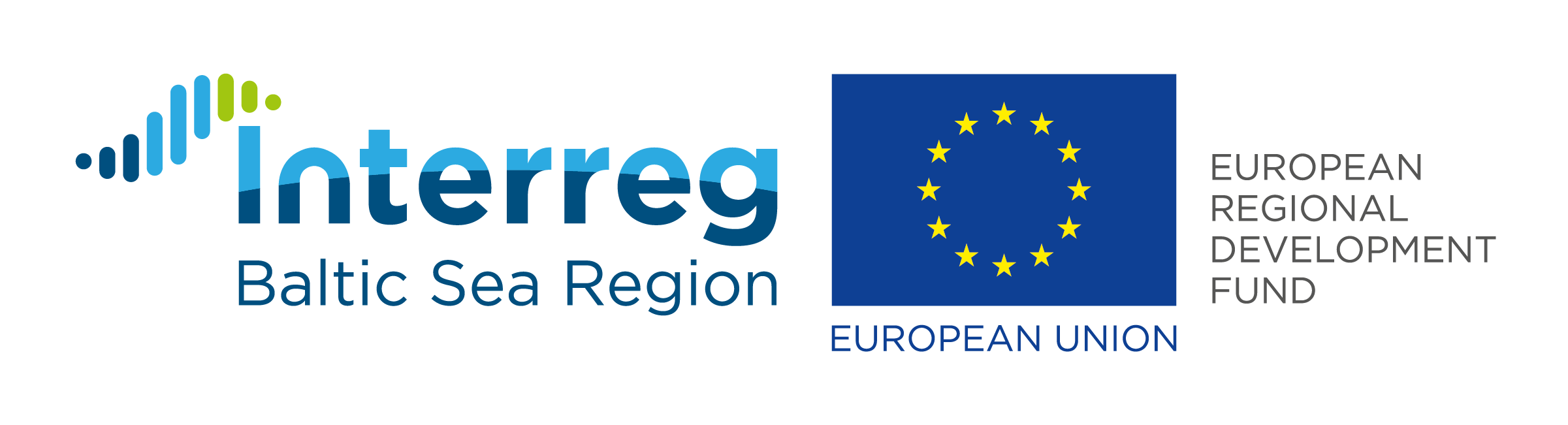 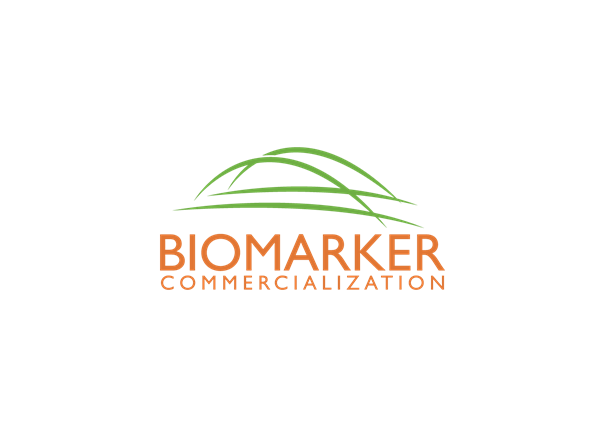 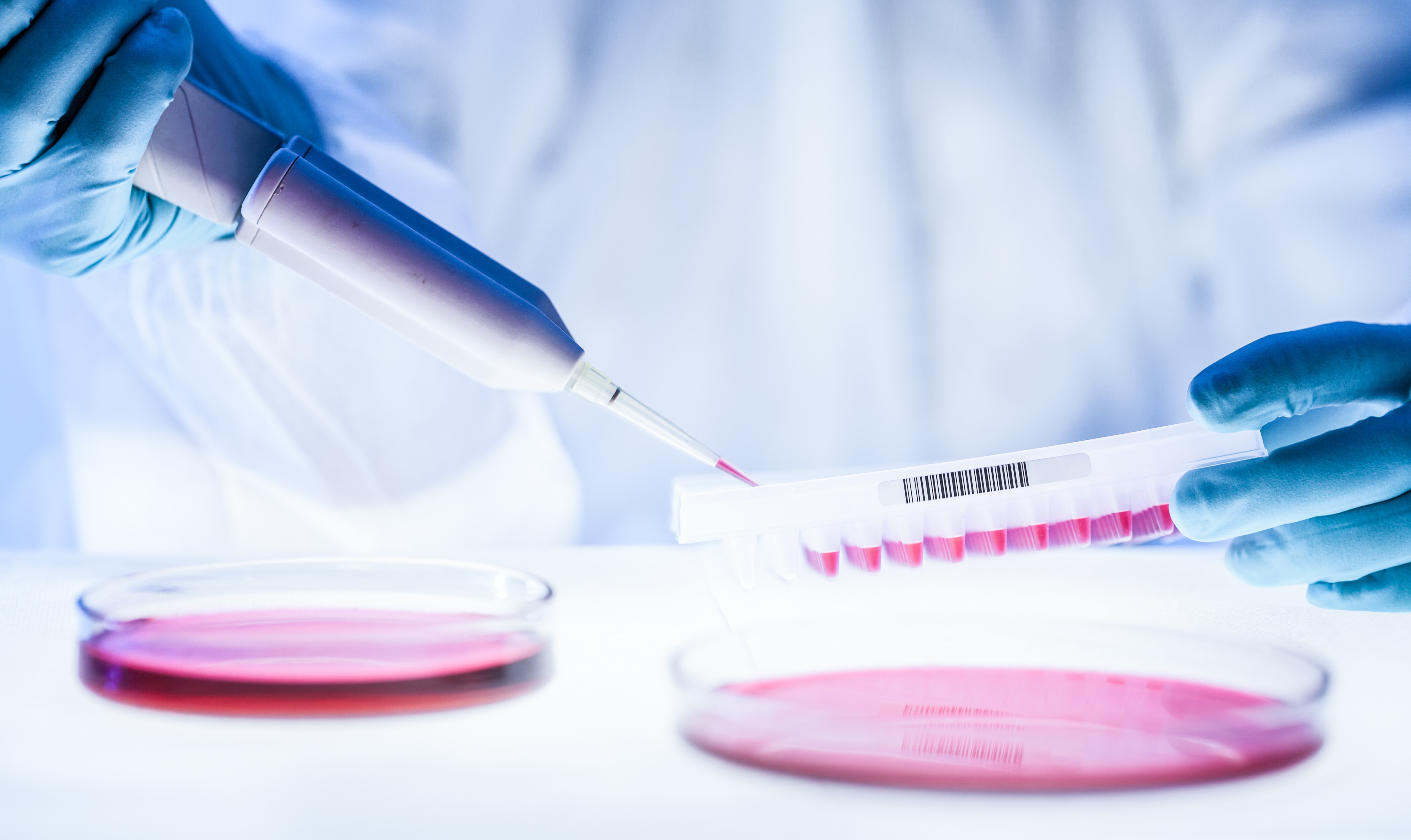 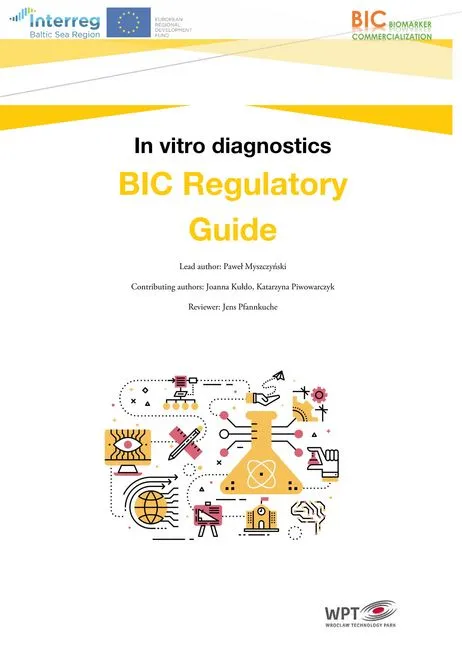 The IVDRegulatory Guide
GUIDING THROUGH THE REGULATORY PROCESS AND EARLY CONSIDERATIONS

HELPING PLANNING DEVELOPMENT IN COMPLIANCE WITH THE IVDR
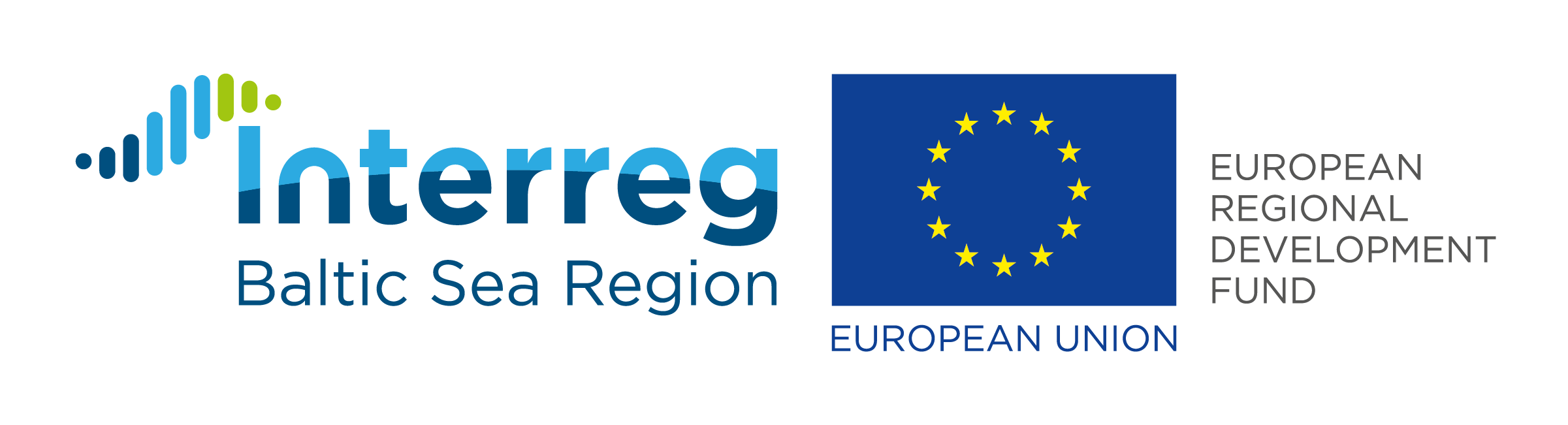 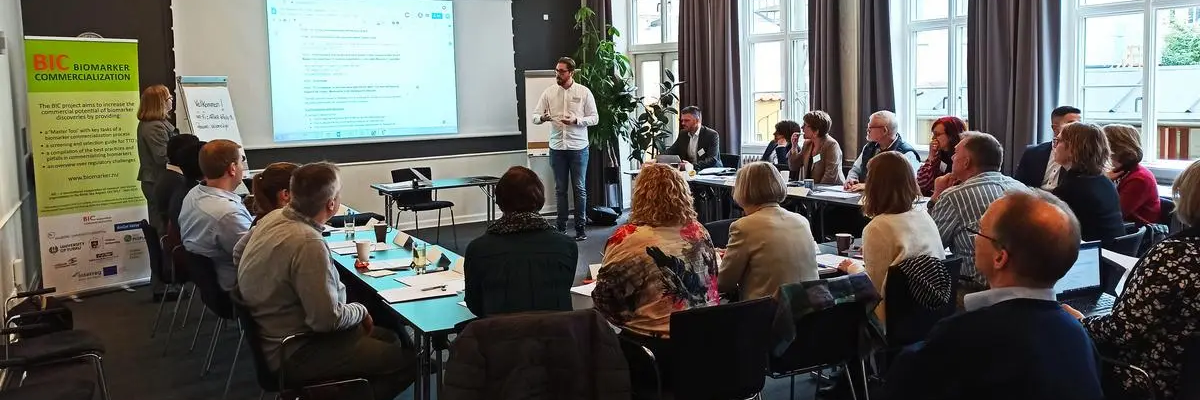 Project Partners and Funding
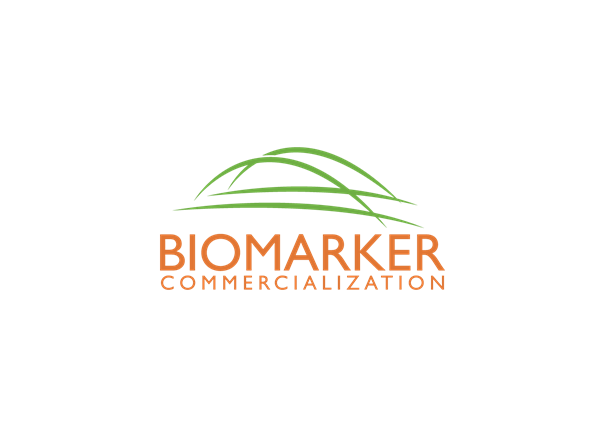 A transnational cooperation of 3 research and 5 cluster organizations in the Baltic Sea Region: Denmark (Coordination: Aalborg University Hospital), Estonia, Finland, Germany, Lithuania, Poland 
Project budget is EUR 2,55 million and it is co-financed by the European Regional Development Fund through the Interreg Baltic Sea Region Programme with EUR 1,96 million.
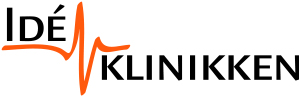 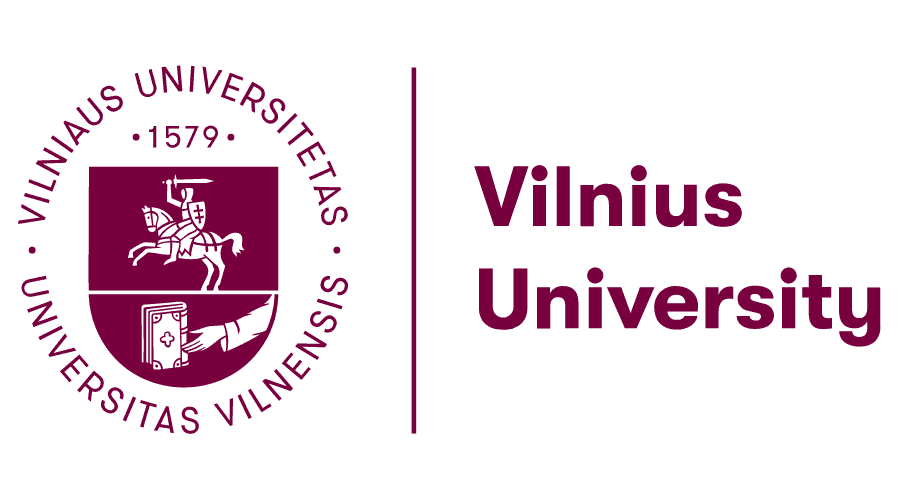 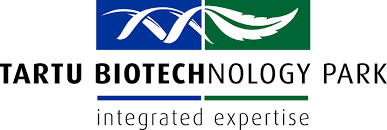 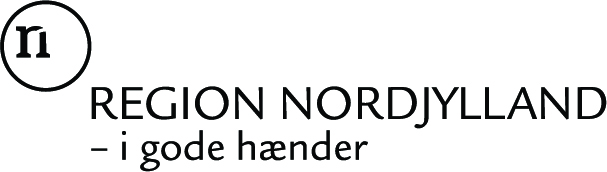 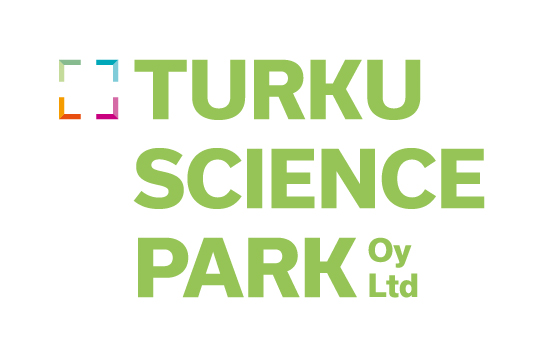 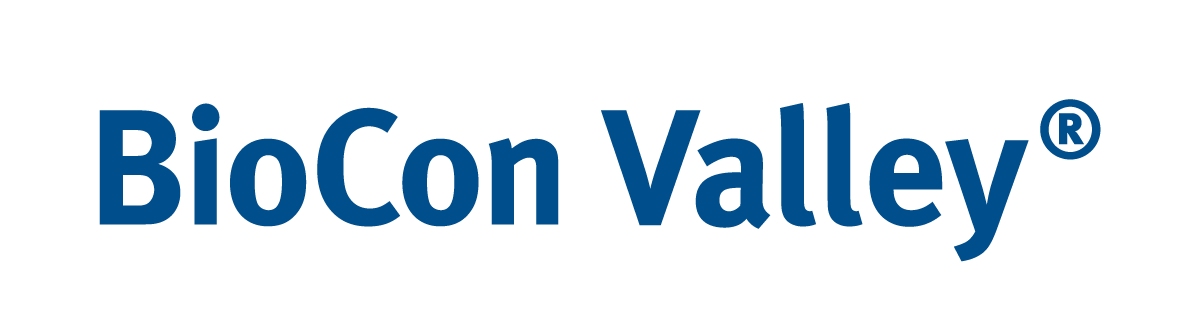 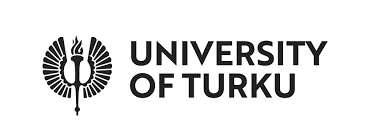 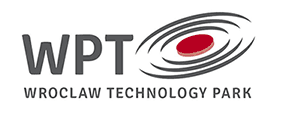 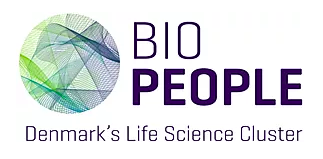 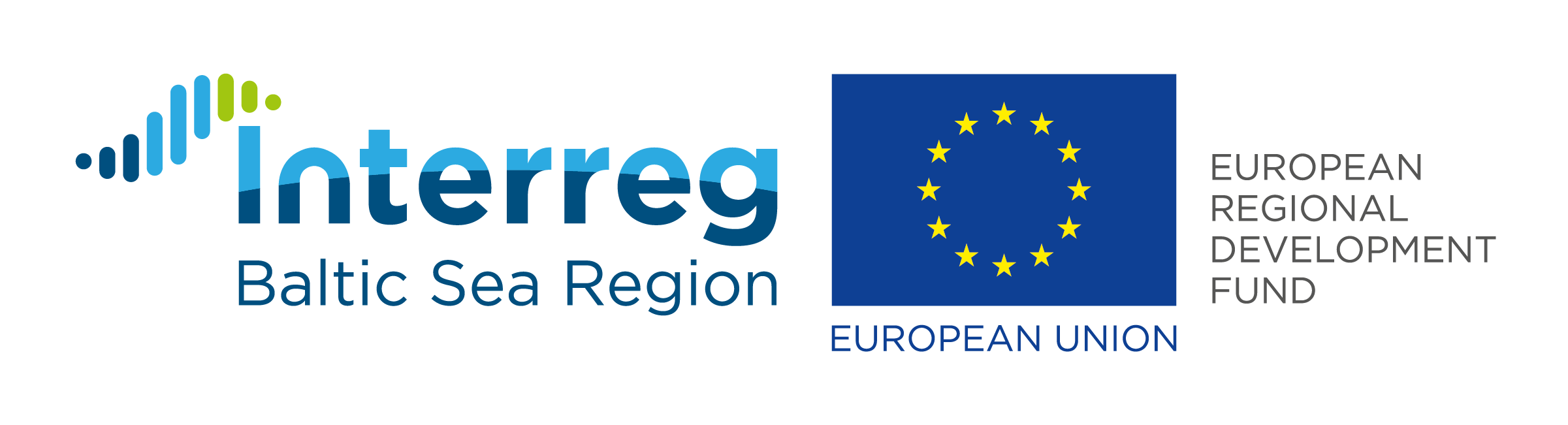 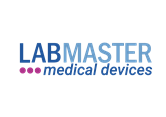 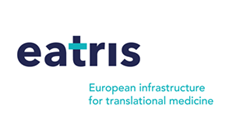 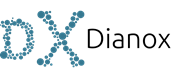 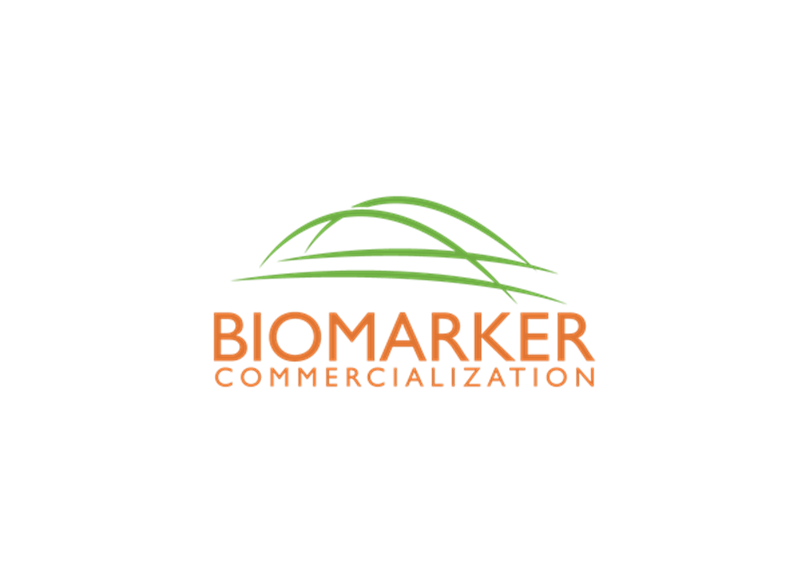 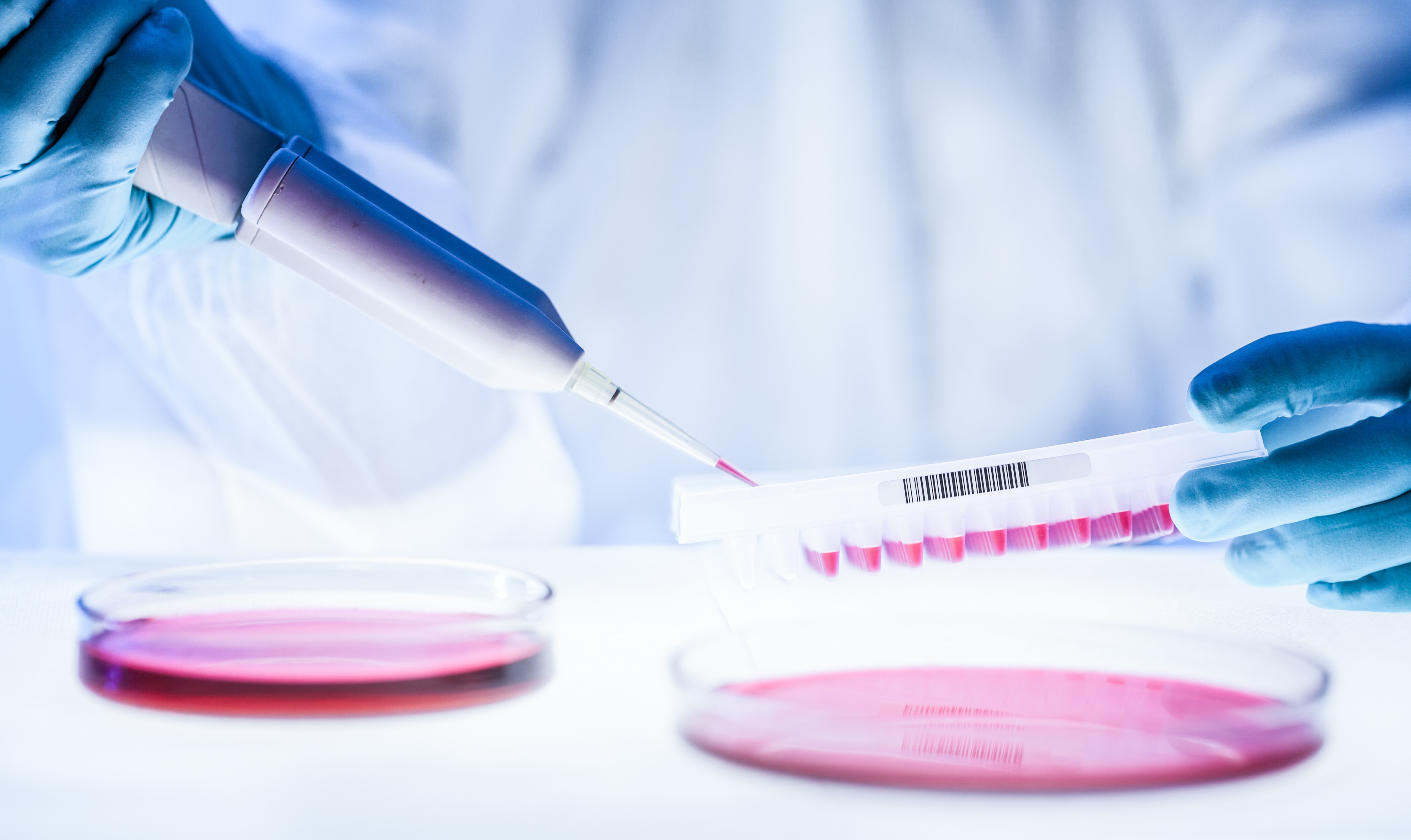 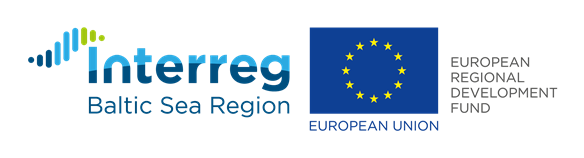 biomarker.nufollow us on LinkedIn:-BIC Biomarker Commercialization - now BIC BRIDGE